Capturing primary endpoints under MTN-016 Version 2.0
Lisa Noguchi, CNM, MSN
February 24, 2014
Microbicide Trials Network Annual Meeting
Bethesda, MD
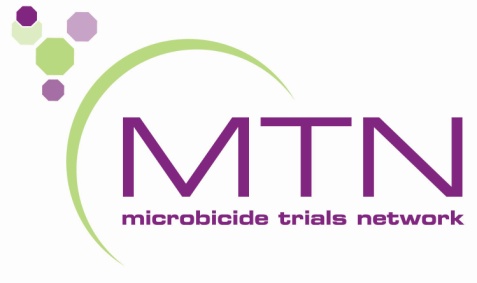 Protocol
Version 2.0 distributed to sites on 2/14/2014
Updates aims
Deletes product-specific language
Omits developmental assessment
Updates analysis plan
Updated site-specific informed consent forms underway
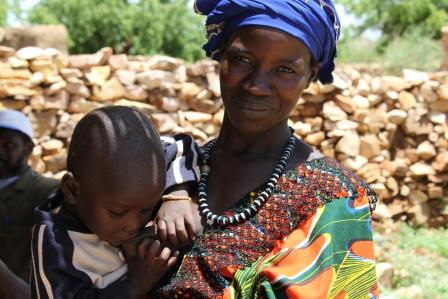 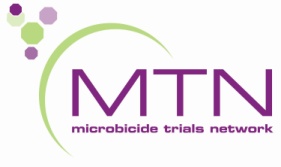 Revised aims
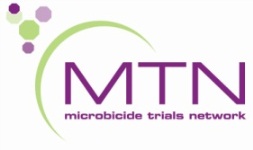 3
Adverse pregnancy outcomes
Already being collected under Version 1.0 as secondary endpoints
Should be capturing these via careful chart review
Prenatal record
Records from labor ward or operating theatre
May also be noted on records from post-natal visit or even baby’s chart
What do we mean by “adverse pregnancy outcomes”?
Delivery <37 completed weeks of gestation 
Stillbirth or intrauterine demise (≥ 20 weeks) 
Spontaneous abortion (< 20 weeks) 
Ectopic pregnancy 
Intrapartum or postpartum hemorrhage 
Non-reassuring fetal status 
Chorioamnionitis 
Hypertensive disorders of pregnancy 
Gestational diabetes 
Intrauterine growth restriction
Example: PO-2 CRF
Pointers
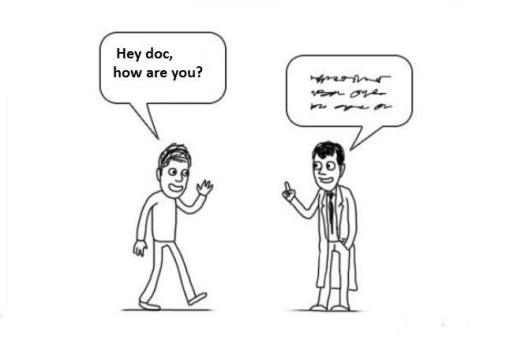 Get help reading any terrible penmanship
Ask management team when you’re unsure – clinicians will be happy to help with de-identified records review
Know the lingo
“Chorioamnionitis”
“Sepsis in labour”
“Presented with prolonged rupture of membranes, fever and tenderness of the abdomen”
On subjectivity…
Records may be unclear
Reduce subjectivity whenever possible
Consistency, consistency, consistency
Management team needs to deliver consistent guidance on interpreting pregnancy outcomes (e.g., in SSP)
If it’s unclear: ASK
Sites need to be diligent about consistent reporting
Example
Patient is a G3 P2 who presented to the ward with term pregnancy in active labour at 11:00. History of anemia but otherwise uncomplicated course. She delivered precipitously in the triage room at 11:14. NSVD of healthy male infant, Apgars 9, 10. EBL 700 mL. Transferred to postnatal unit at 17:30.
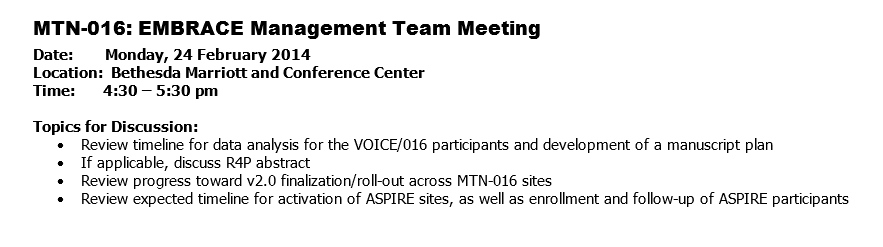